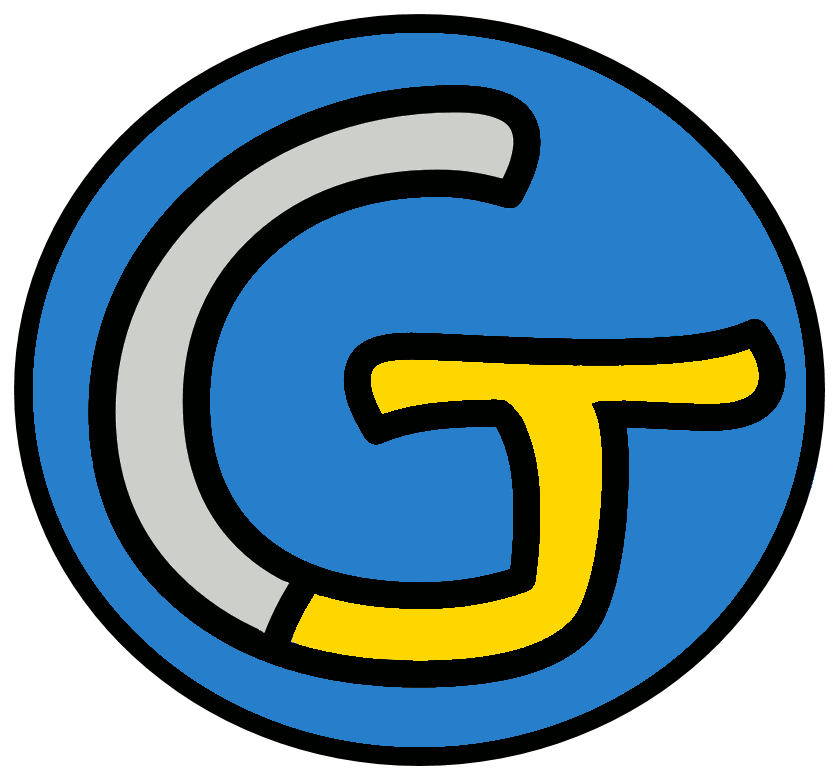 Mathématiques – Calcul mental CM2
Connaître les tables de multiplication de 0 à 7
 Défi
Opération 1
3 x 9
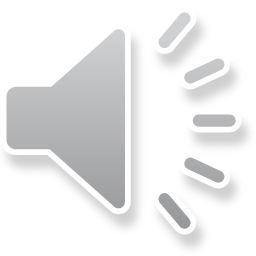 Opération 2
4 x 6
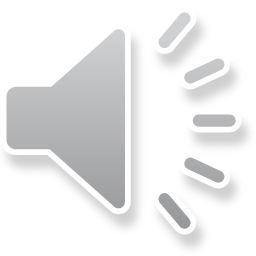 Opération 3
7 x 9
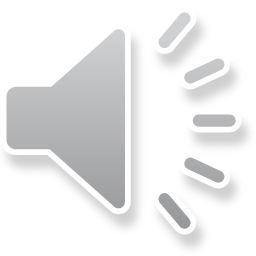 Opération 4
6 x 2
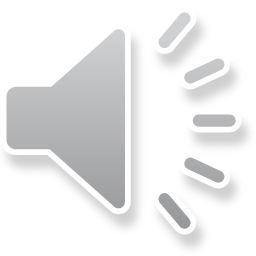 Opération 5
6 x 6
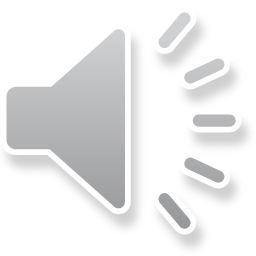 Opération 6
2 x 8
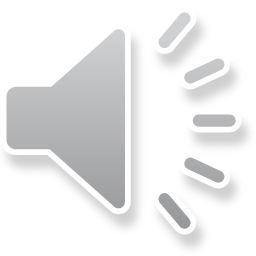 Opération 7
7 x 4
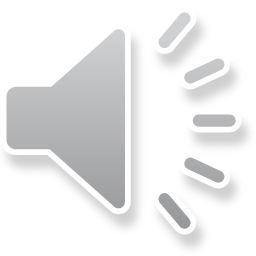 Opération 8
3 x 3
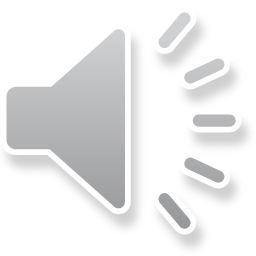 Opération 9
5 x 9
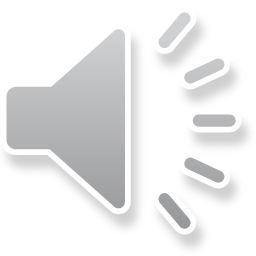 Opération 10
6 x 7
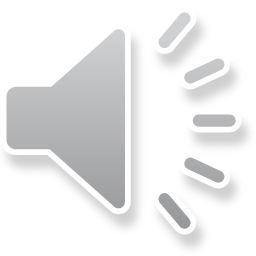 Opération 11
7 x 8
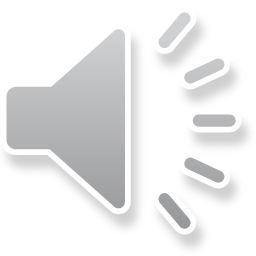 Opération 12
4 x 4
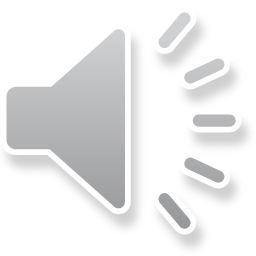 Opération 13
7 x 5
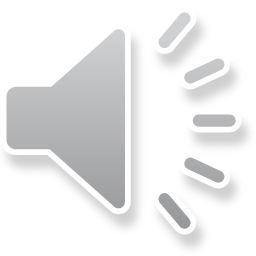 Opération 14
4 x 8
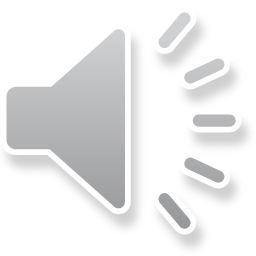 Opération 15
2 x 1
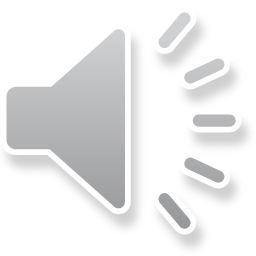 Opération 16
5 x 10
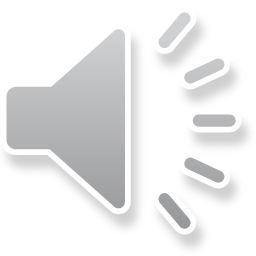 Opération 17
4 x 9
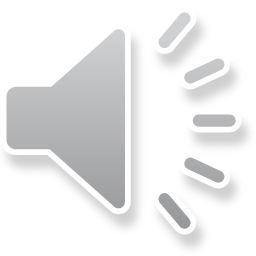 Opération 18
7 x 7
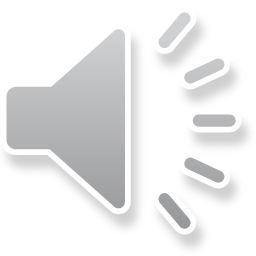 Problème
Dans sa poche, Manal a 6 pièces de 5 centimes.
Quelle somme Manal a-t-elle ?
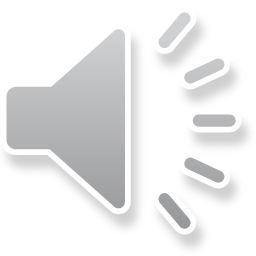 C’est fini !